31 August 2020
1
1- يعرض المعلم صور  لذكر  ولأنثى يطلب من الطالب أن يأشر على جنسه.
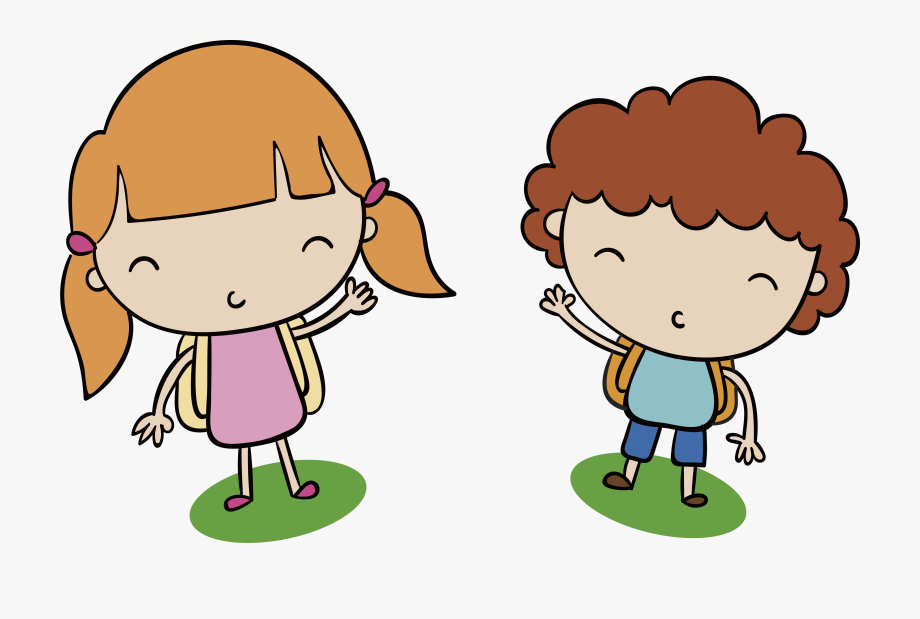 2
2- يقوم المعلم بعرض  أكثر من دمية  لولد ولبنت ويطلب من الطالب  تصنيفها  في سلتين: سلة لمجموعة الأولاد وسلة لمجموعة البنات.
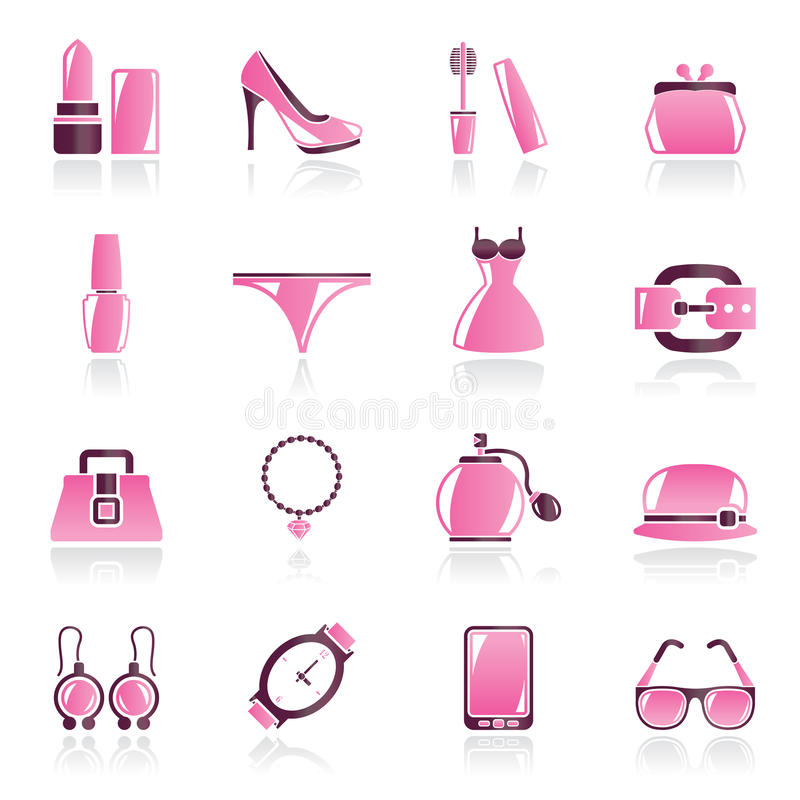 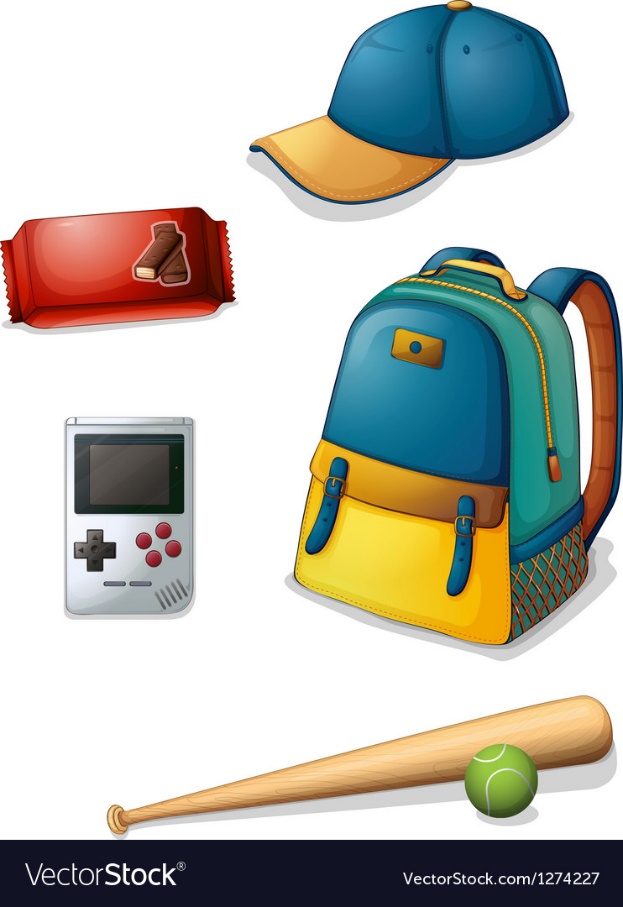 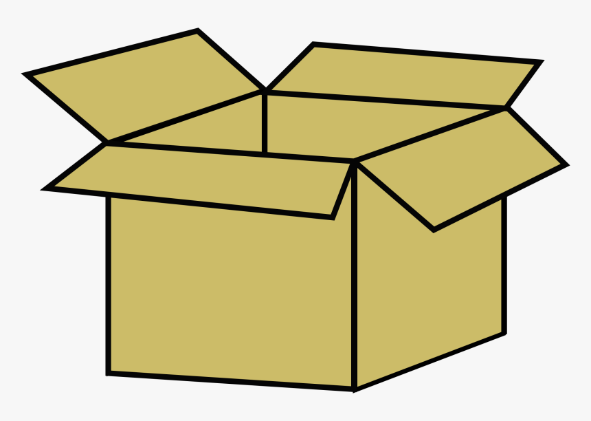 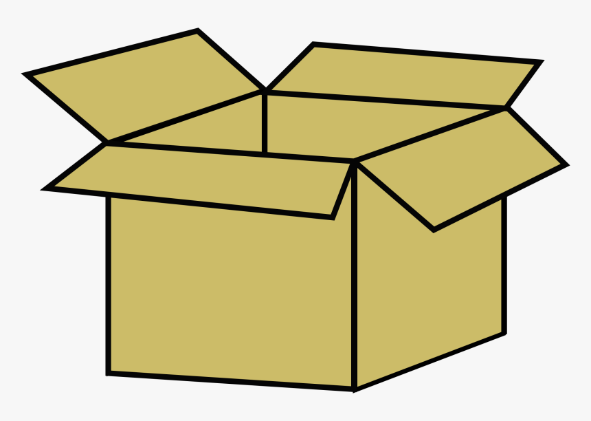 3
3- يطلب المعلم من الطالب اختيار ملابس بنت أو ولد مصنوعة من الورق  حسب جنسه من ثم تعليقها على حبل الملابس .
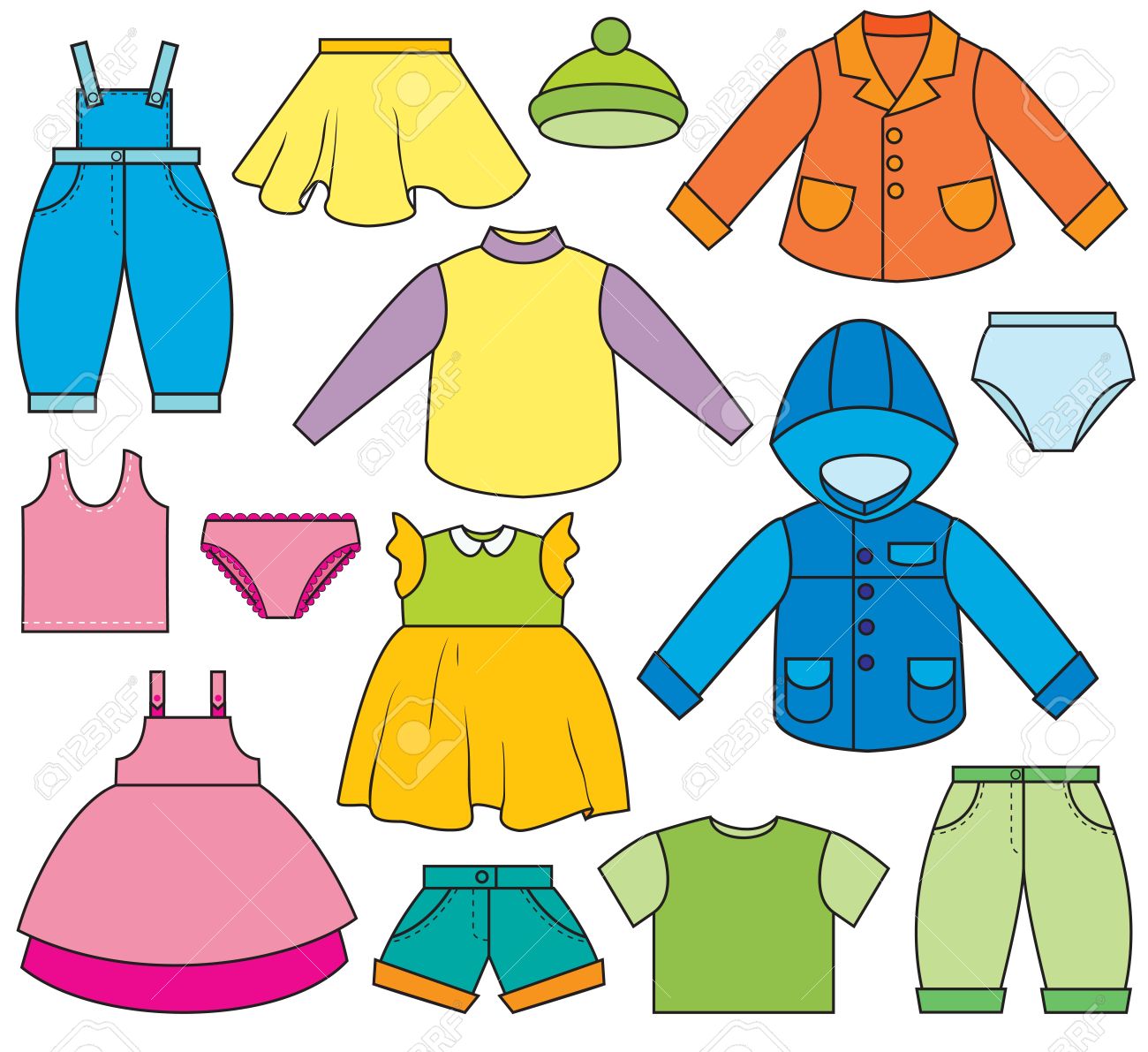 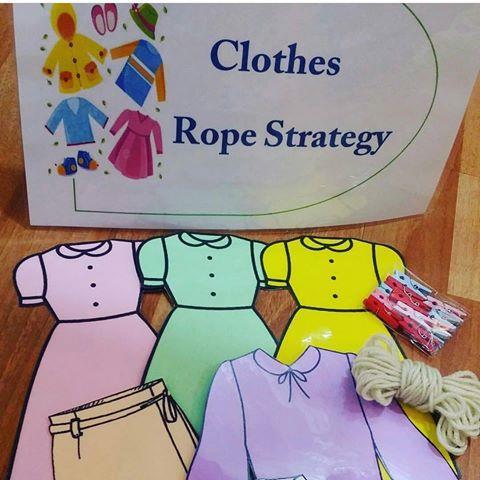 4
31 August 2020
5